RELATIVE PRONOUNS
Относительные местоимения
RELATIVE PRONOUNS
Относительные местоимения служат для связи придаточных предложений с главным. 
	Они являются союзными словами, которые отличаются от союзов тем, что они не только связывают придаточное предложение с главным, но и являются членами придаточного предложения.
WHO/THAT(который,…)указывают на одушевленный предмет
The woman who lives next door is a famous doctor.
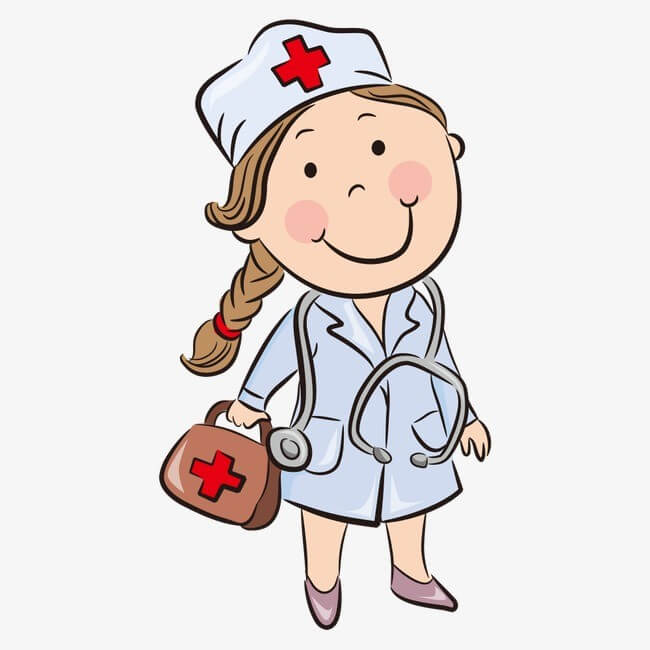 WHO/THAT(который,…)указывают на одушевленный предмет
Также можно использовать местоимение that, особенно в разговорном языке.
This is the girl that likes biscuits.
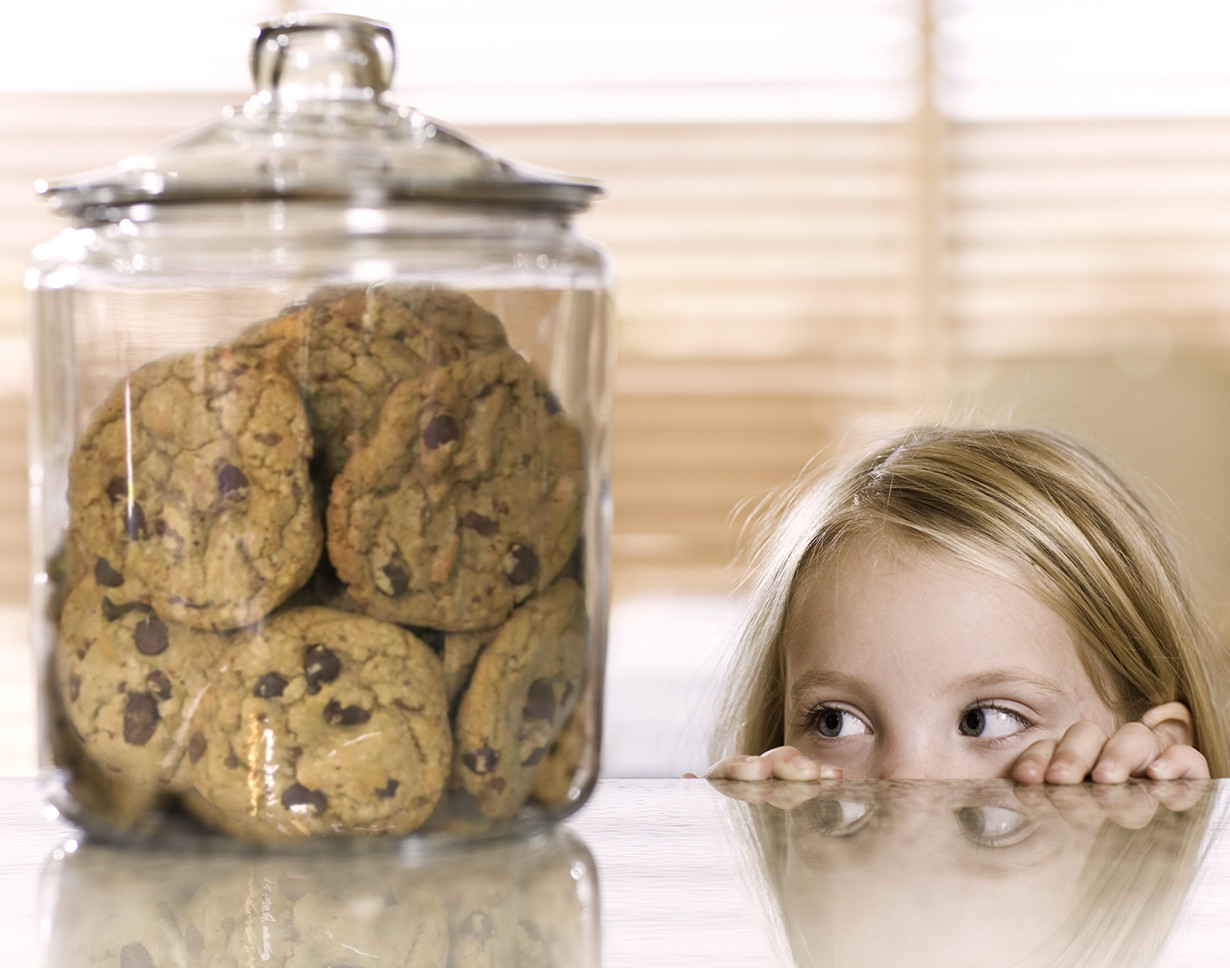 WHICH/THAT (который,…)относятся к неодушевленным предметам и животным
She gave me a cat which was very cute.
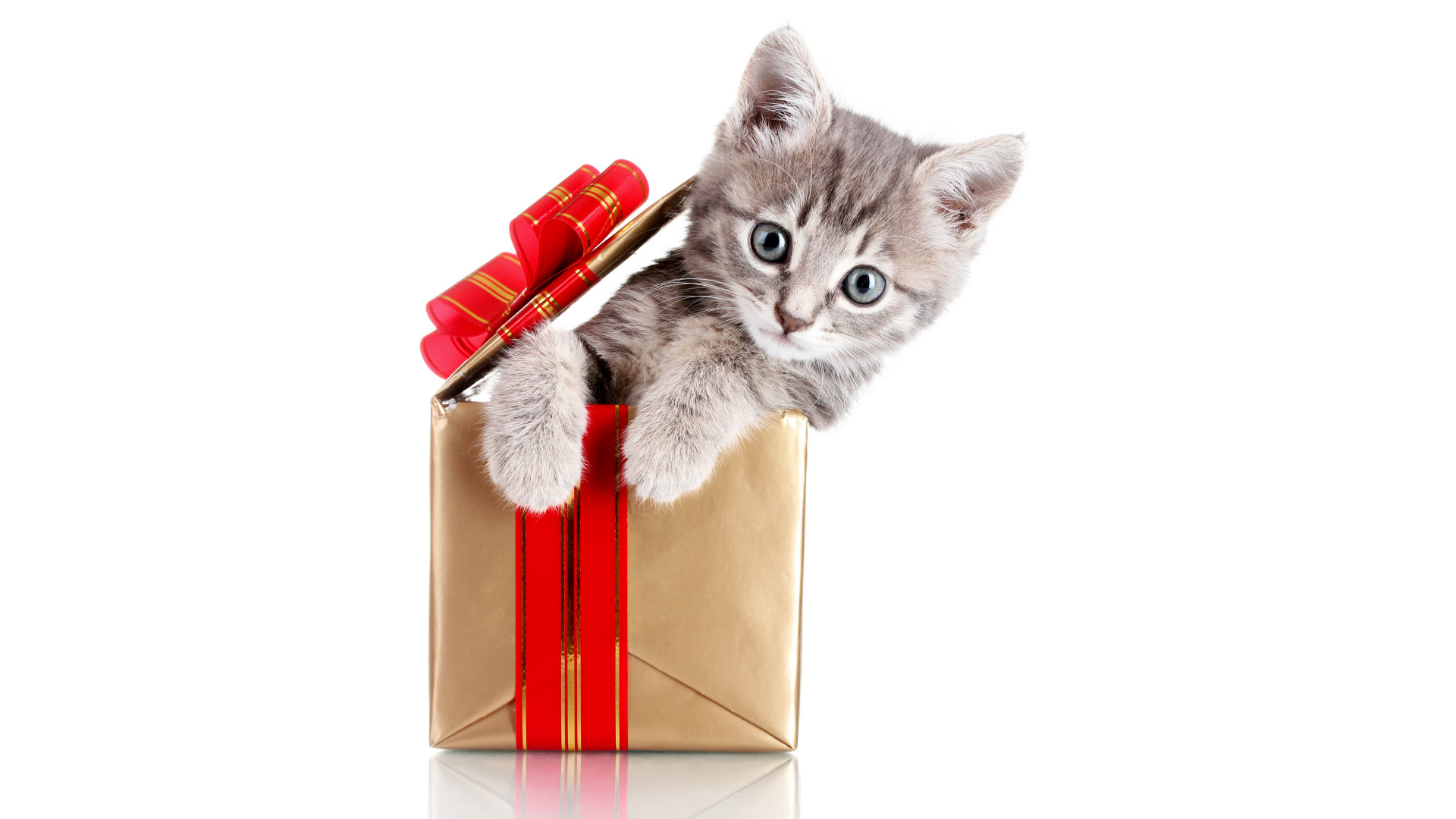 WHICH/THAT (который,…)относятся к неодушевленным предметам и животным
The car that won the race was wonderful.
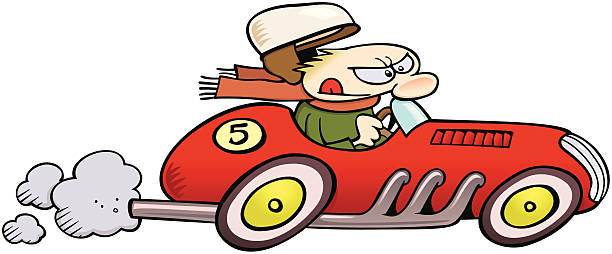 WHOSE (чей, чья, чьи,…)относится к предметам, принадлежащим людям
That was the man whose purse was stolen.
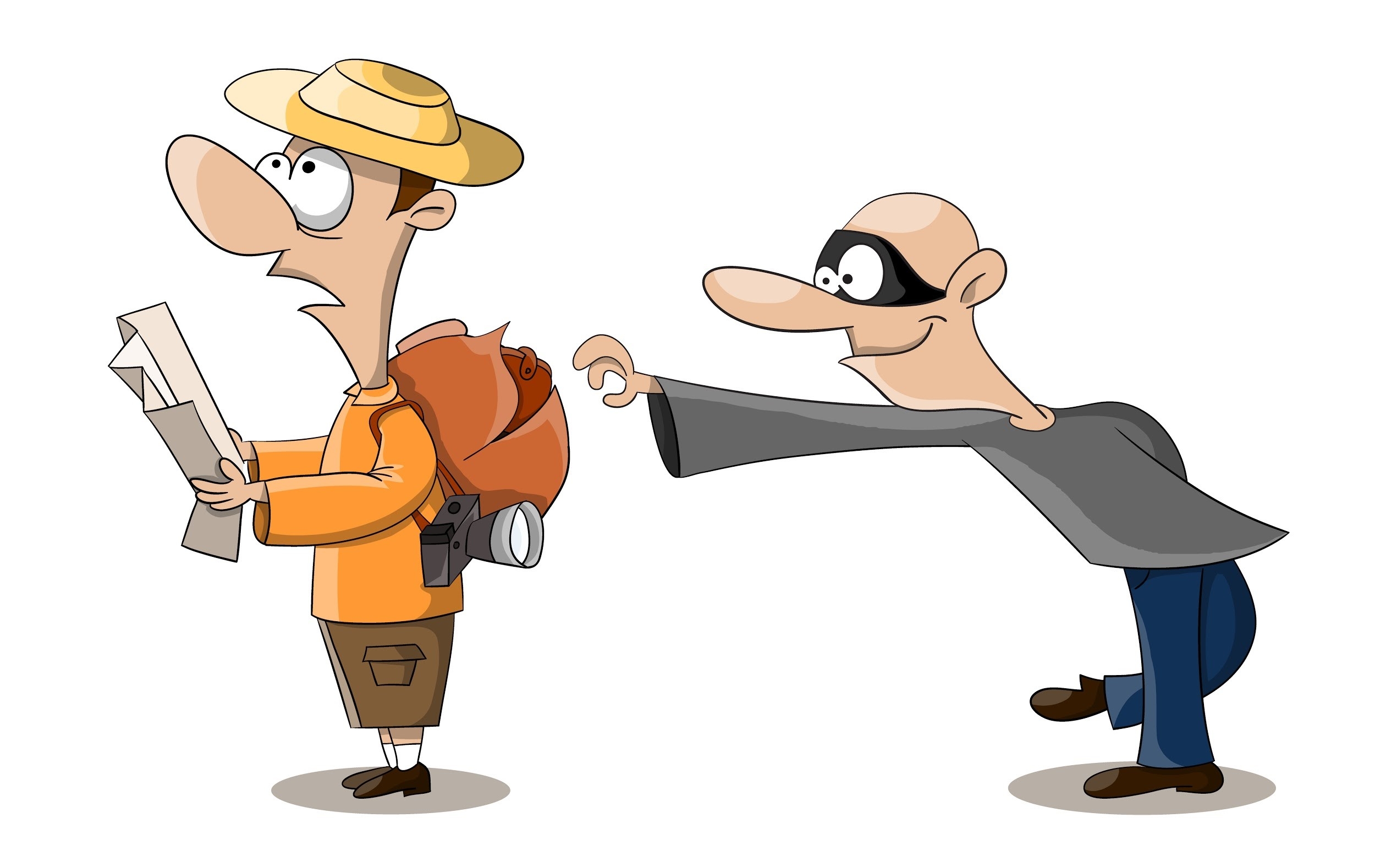 WHOSE (чей, чья, чьи,…)относится к предметам, принадлежащим людям
Jane, whose favourite hobby is running, also likes swimming.
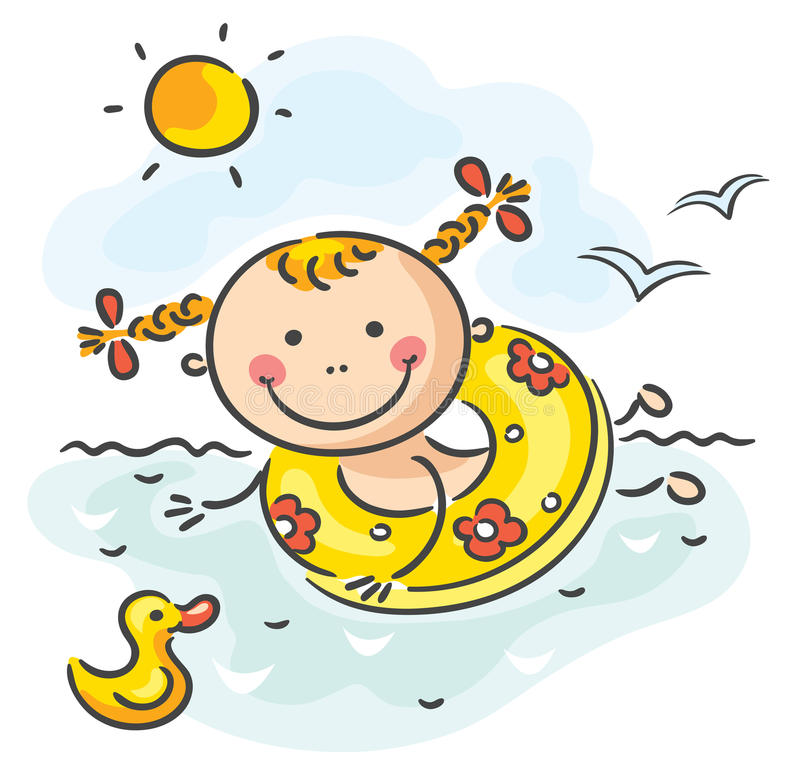 Relative adverbs
Относительные наречия
WHEREимеет прямое отношение к месту
London is the city where my mum was born.
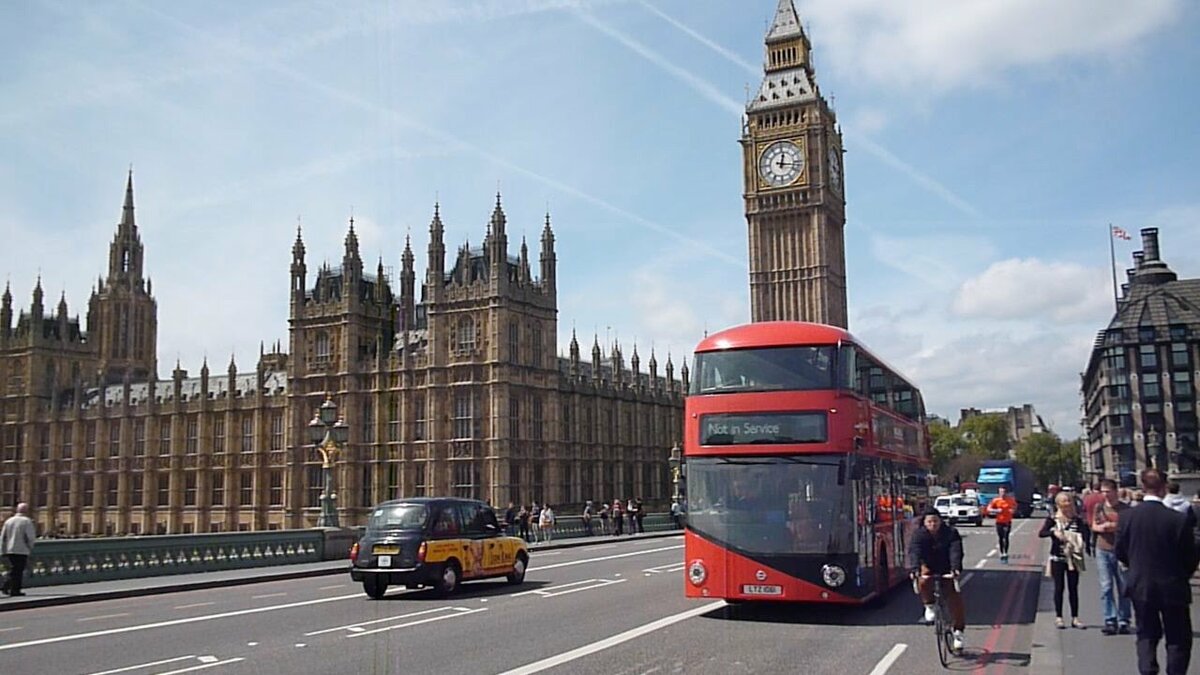 WHEREимеет прямое отношение к месту
This is the park where people come to play chess.
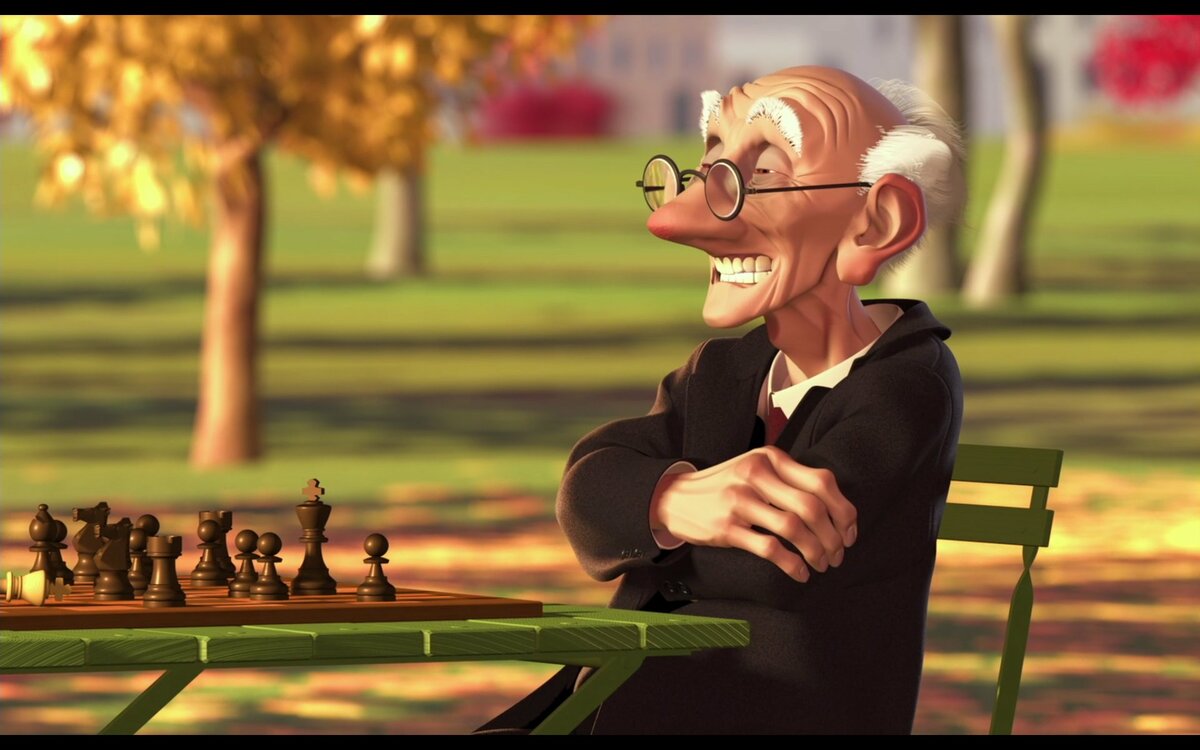 WHENимеет отношение ко времени
2004 was the year when we bought this flat.
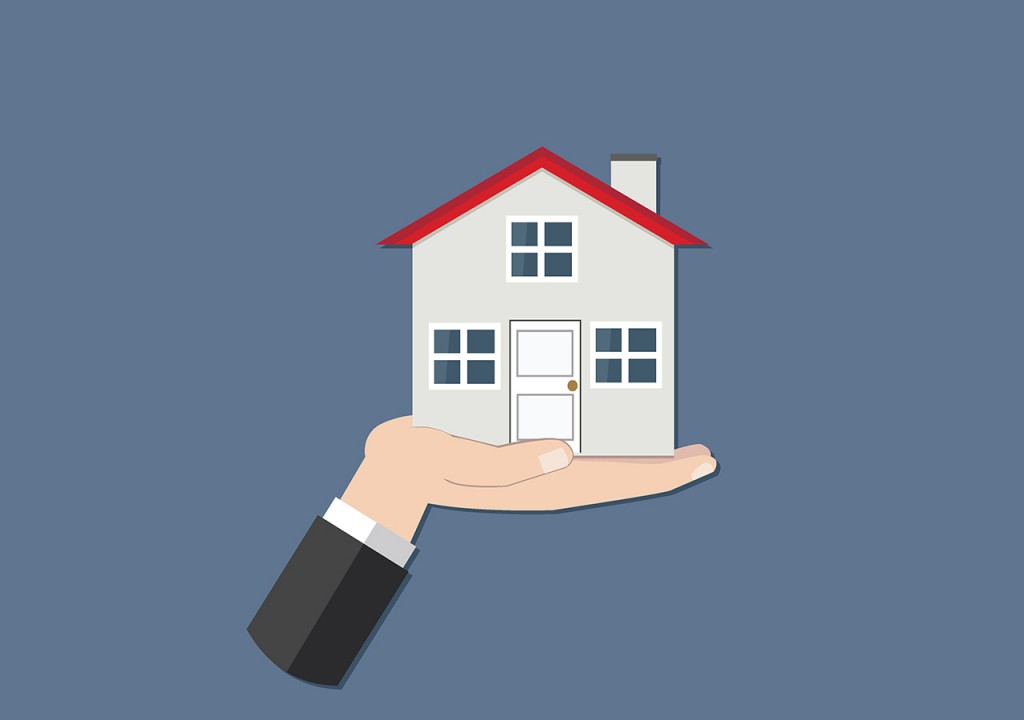 WHENимеет отношение ко времени
I will never forget the day when I met you.
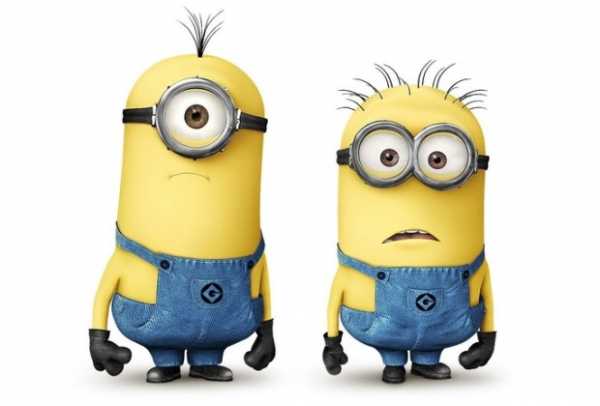 WHYпочему (указание причины)
Tell me (the reason) why you came home late.
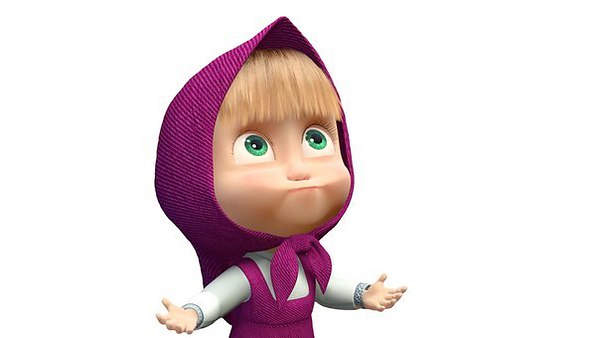 FILL IN THE CORRECT RELATIVE PRONOUN OR ADVERB
It was the year 2000__________ the Olympic Games take place in Sydney.
Is the artist ________ drew this picture French?
Can you tell me _________ you are driving so fast?
Oh! Is she a person _________ house is for sale?
This is a skate-park ___________ people come to skateboard.
Where is the cake _________ he cooked yesterday?
We are talking about the book _________ we bought a week ago.
Join two sentences using a relative pronoun
Example: I wrote to the friend. He had a birthday last week. – I wrote to the friend who/that had a birthday last week.  
1. I bought a phone. It was nice.
2. Ann has got a friend. She sings well.
3. Max has become an actor. You met him last year.  
4. I forgot to print the article. I wrote it yesterday.
5. The boy was sad. His motorcycle was broken.